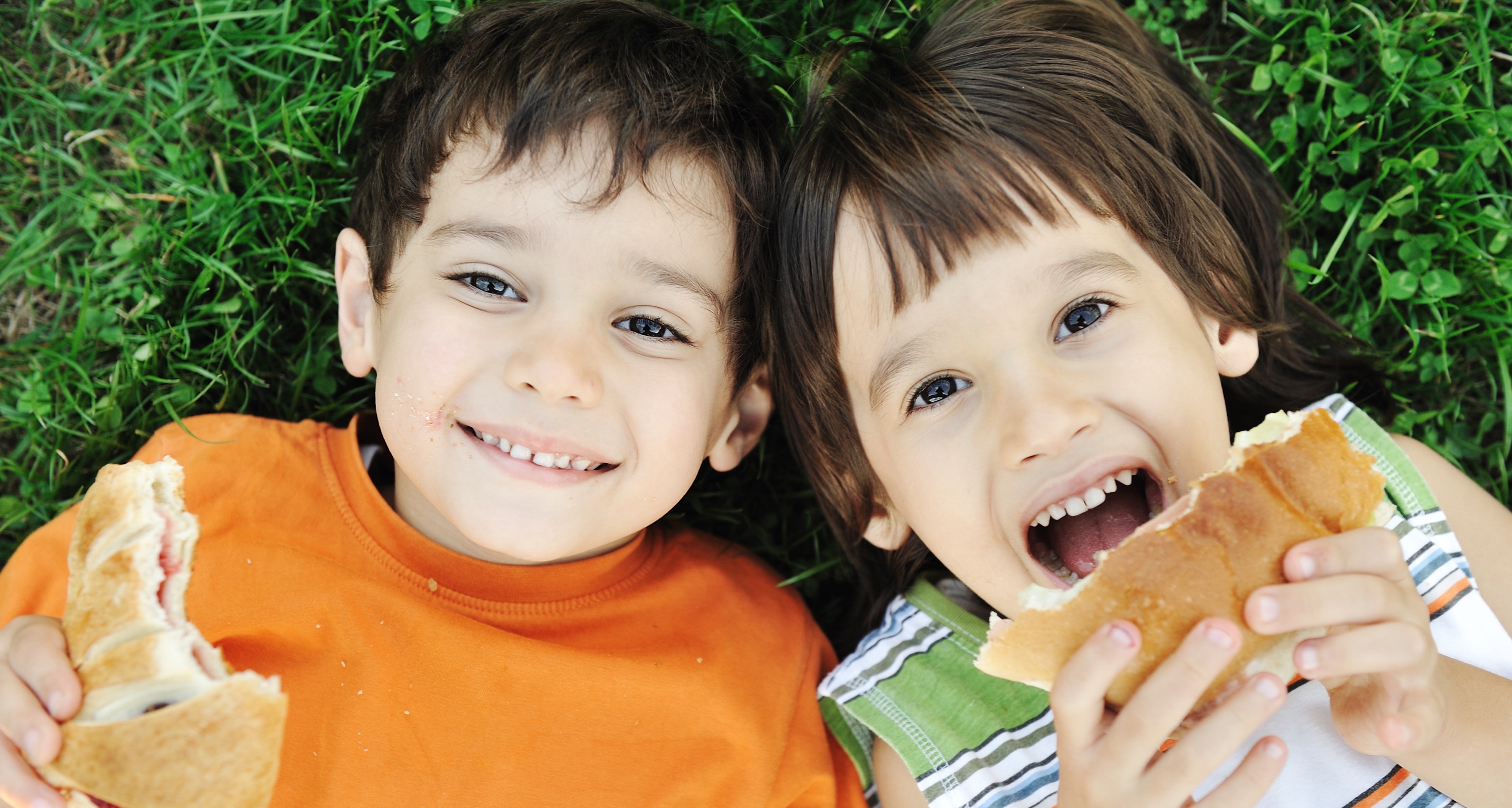 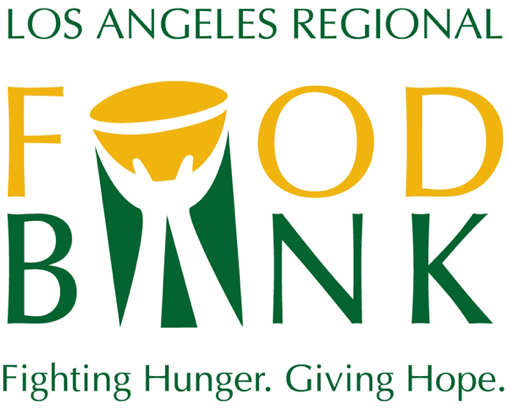 Utilizing Social Media for Agency Sustainability
Introductions
David May
Director of Marketing and Communications
Los Angeles Regional Food Bank

		dmay@lafoodbank.org

		@yamdivad

		@yamdivad

		/yamdivad

		/in/yamdivad
Courtney Morra
Marketing and Communications Manager
Los Angeles Regional Food Bank

		cmorra@lafoodbank.org


		@courtney_morra
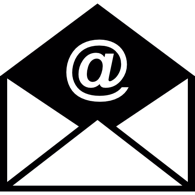 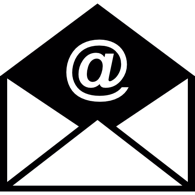 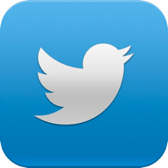 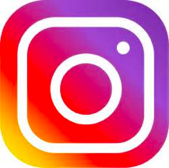 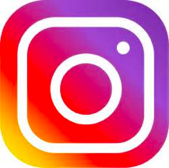 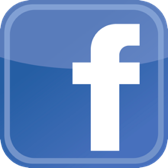 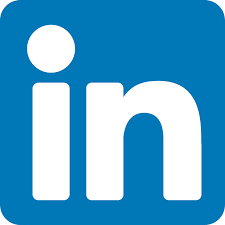 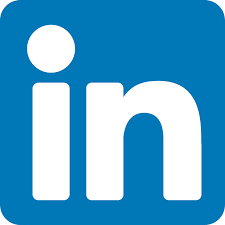 /in/courtney-morra/
2
Overview
Today, we will cover:

Getting started (and becoming an expert) on social media.
What, where and why post on social media.
The role of social media in modern marketing.

Questions and answers.
3
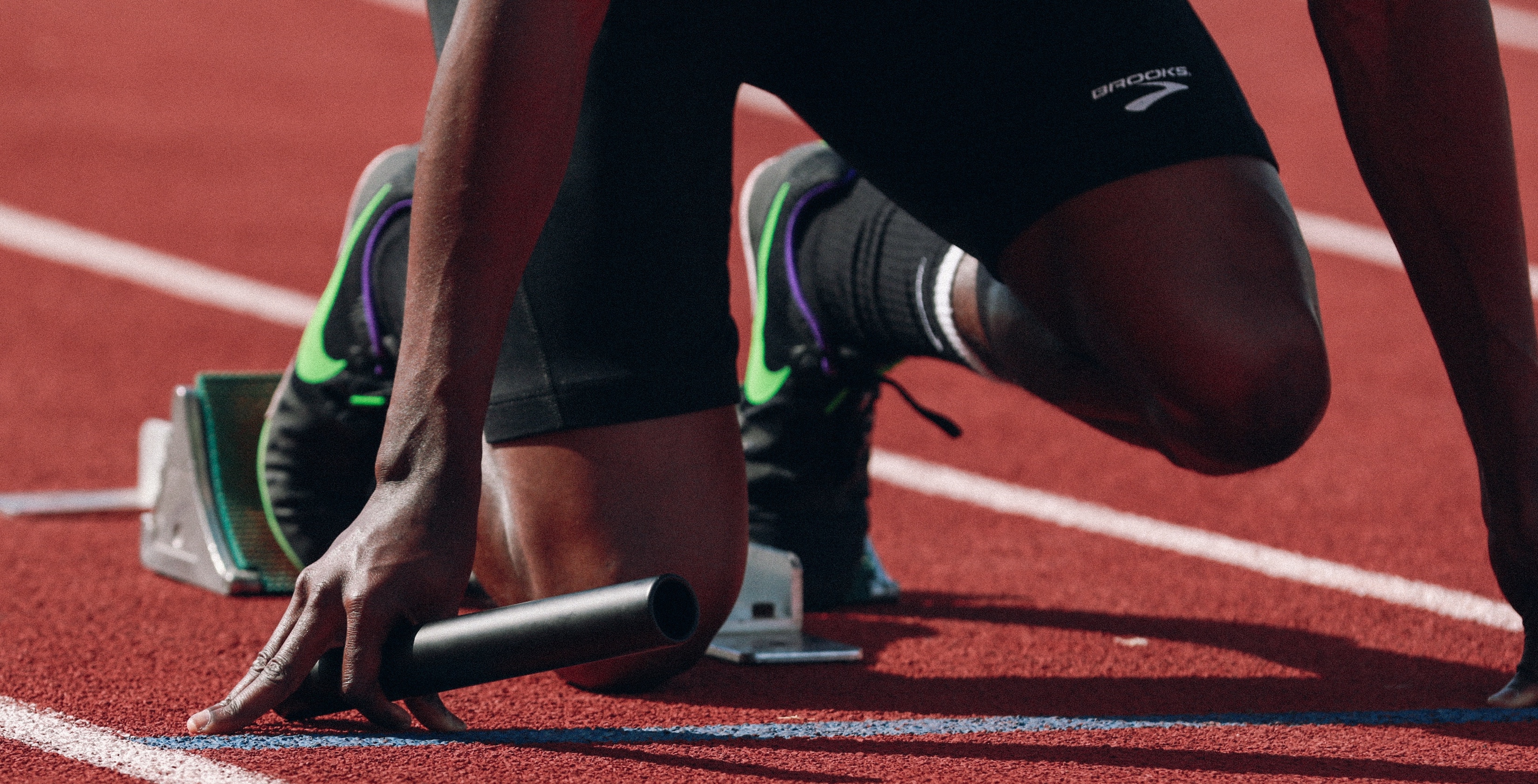 Getting startedwith social media
4
Create Your Accounts
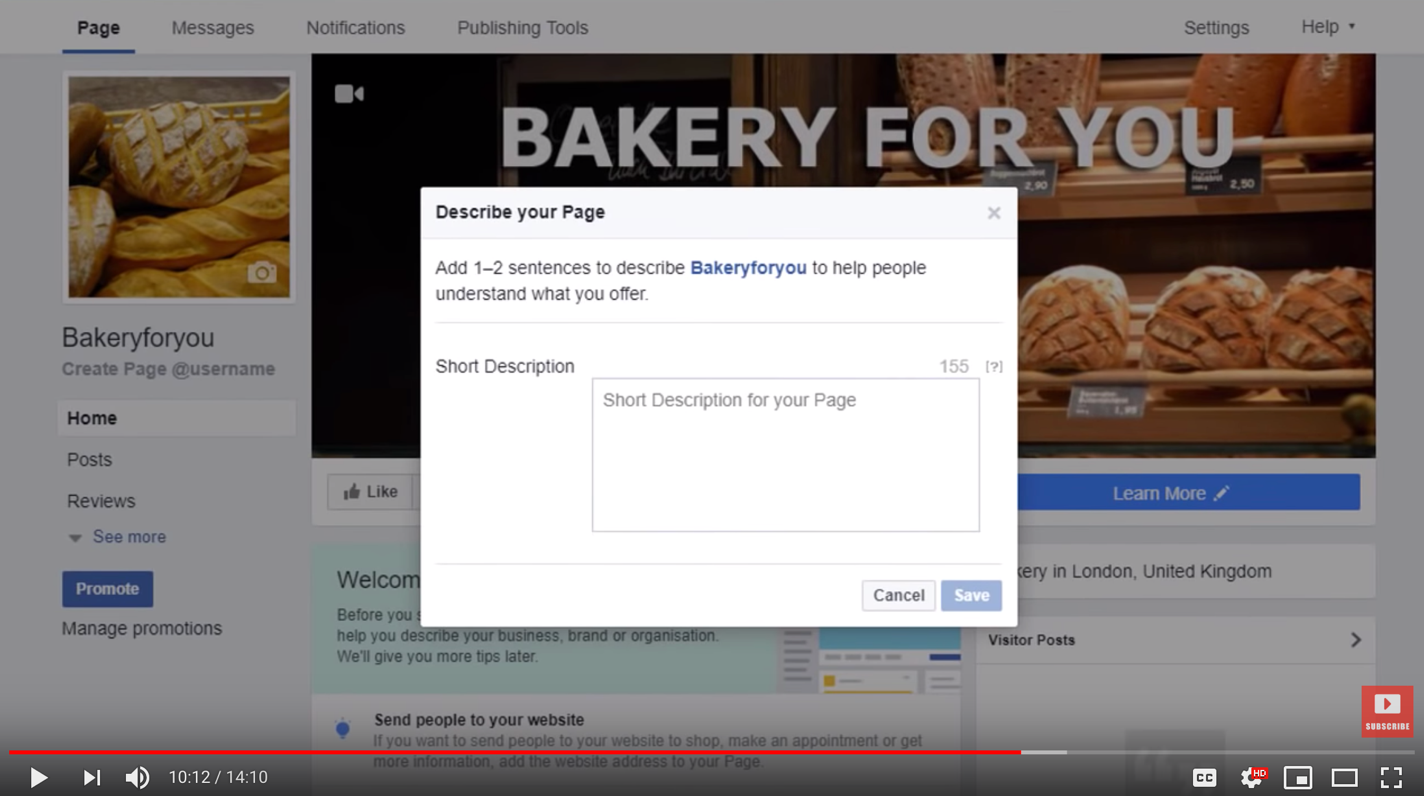 How to start a Facebook Business Page
https://youtu.be/lAKEddOEd00 
How to make sure you Google Business Profile is Ready
https://youtu.be/1D9faRLZN8s 
How to start an Instagram Brand Account
https://youtu.be/_r6QpQQythE 
How to start a Twitter Account
https://youtu.be/w_QfszTktso 
How to start a YouTube Channel
https://youtu.be/b38ef8n1p4U
5
Become aSocial Media Expert
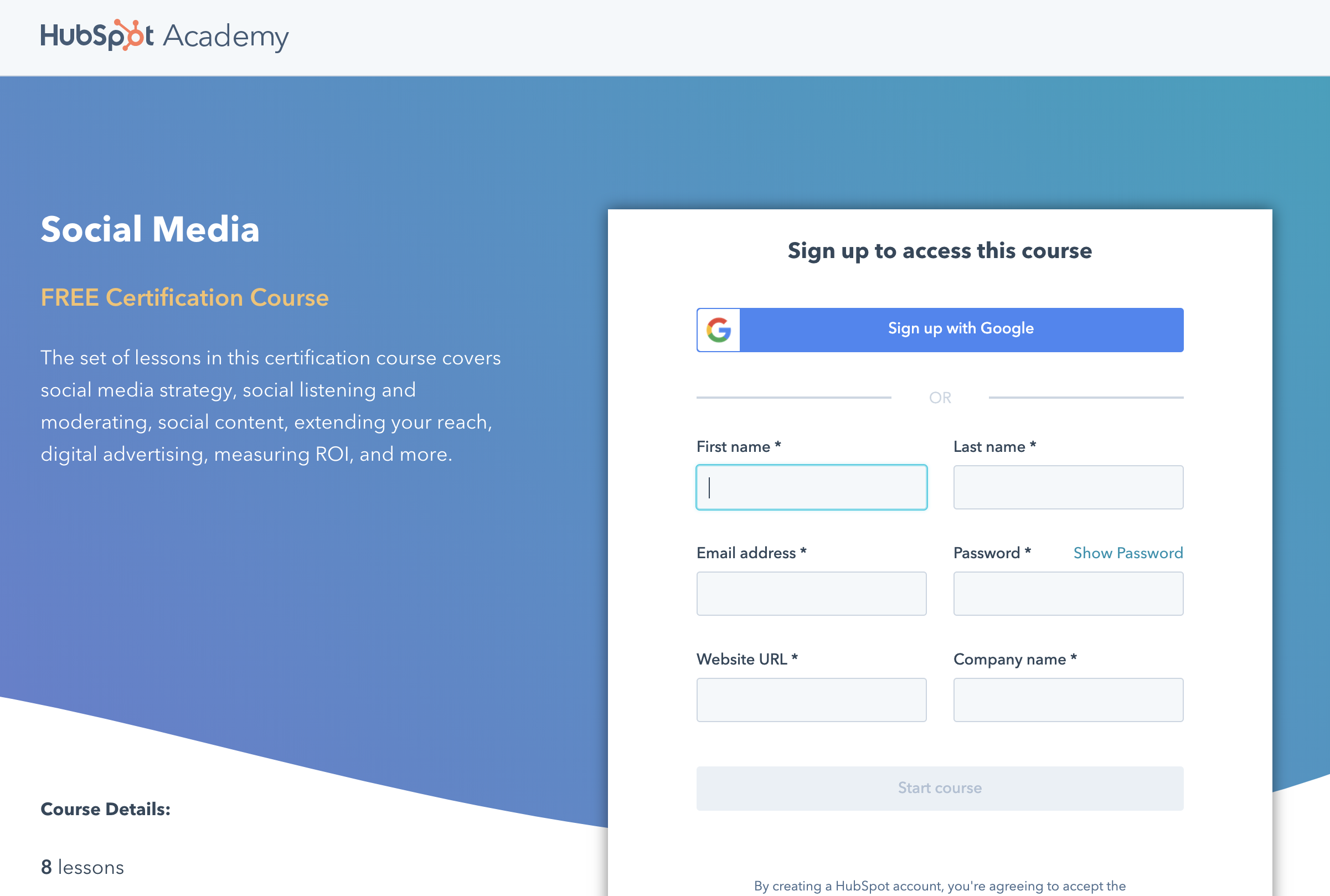 6
[Speaker Notes: https://academy.hubspot.com/courses/social-media]
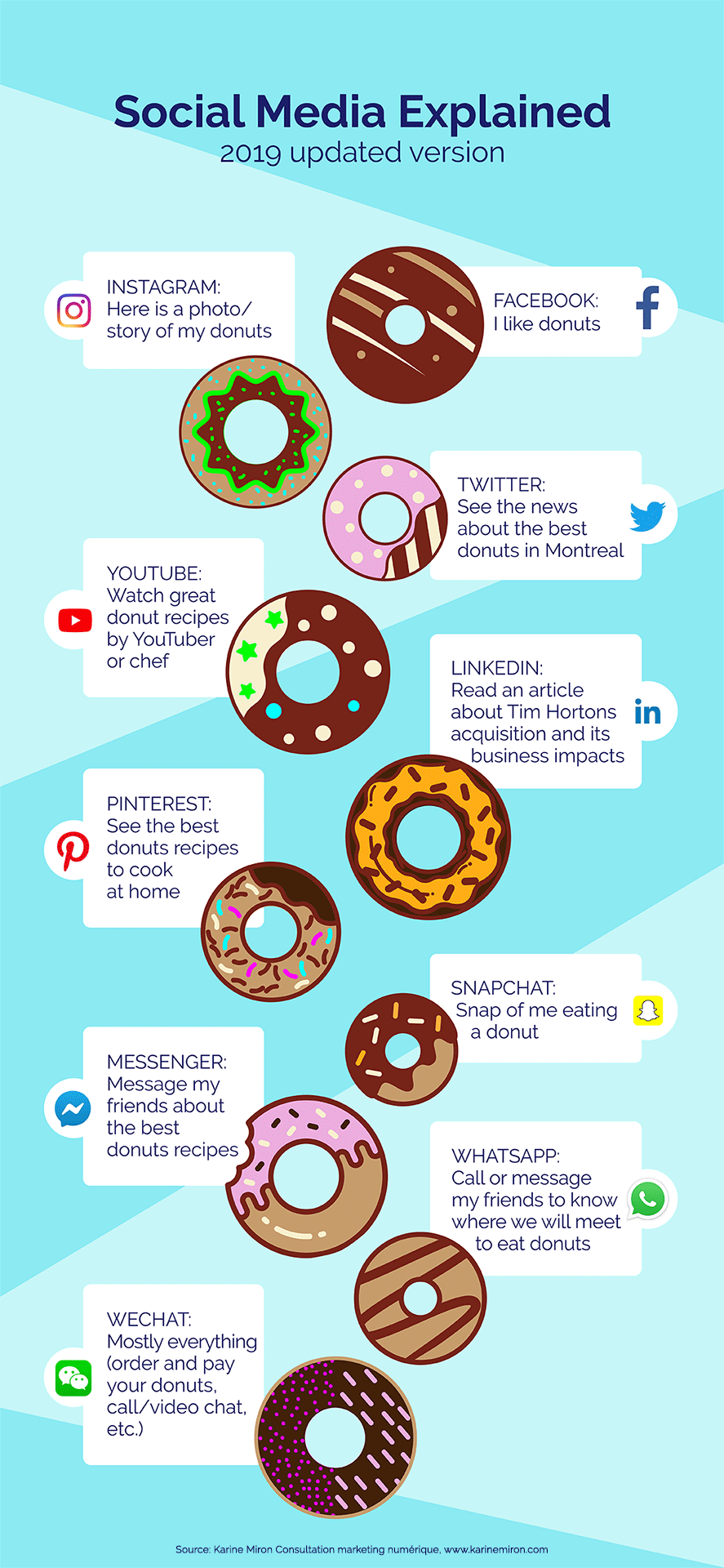 What Platformsare Right For You?
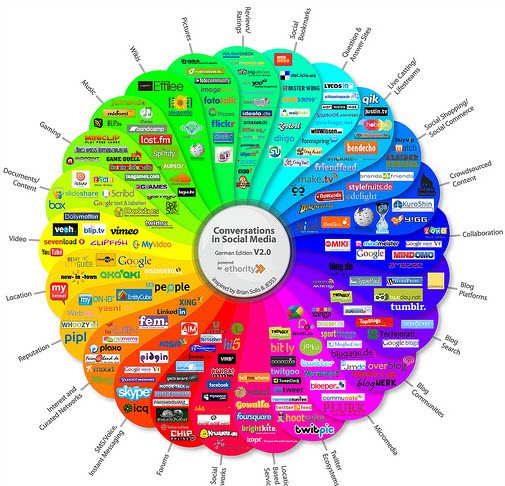 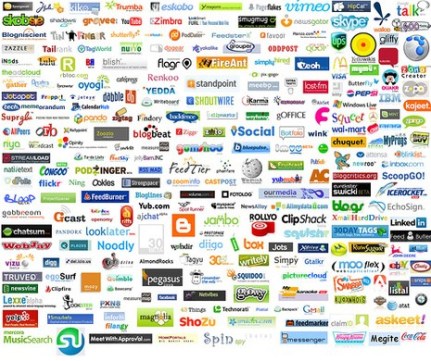 7
[Speaker Notes: David]
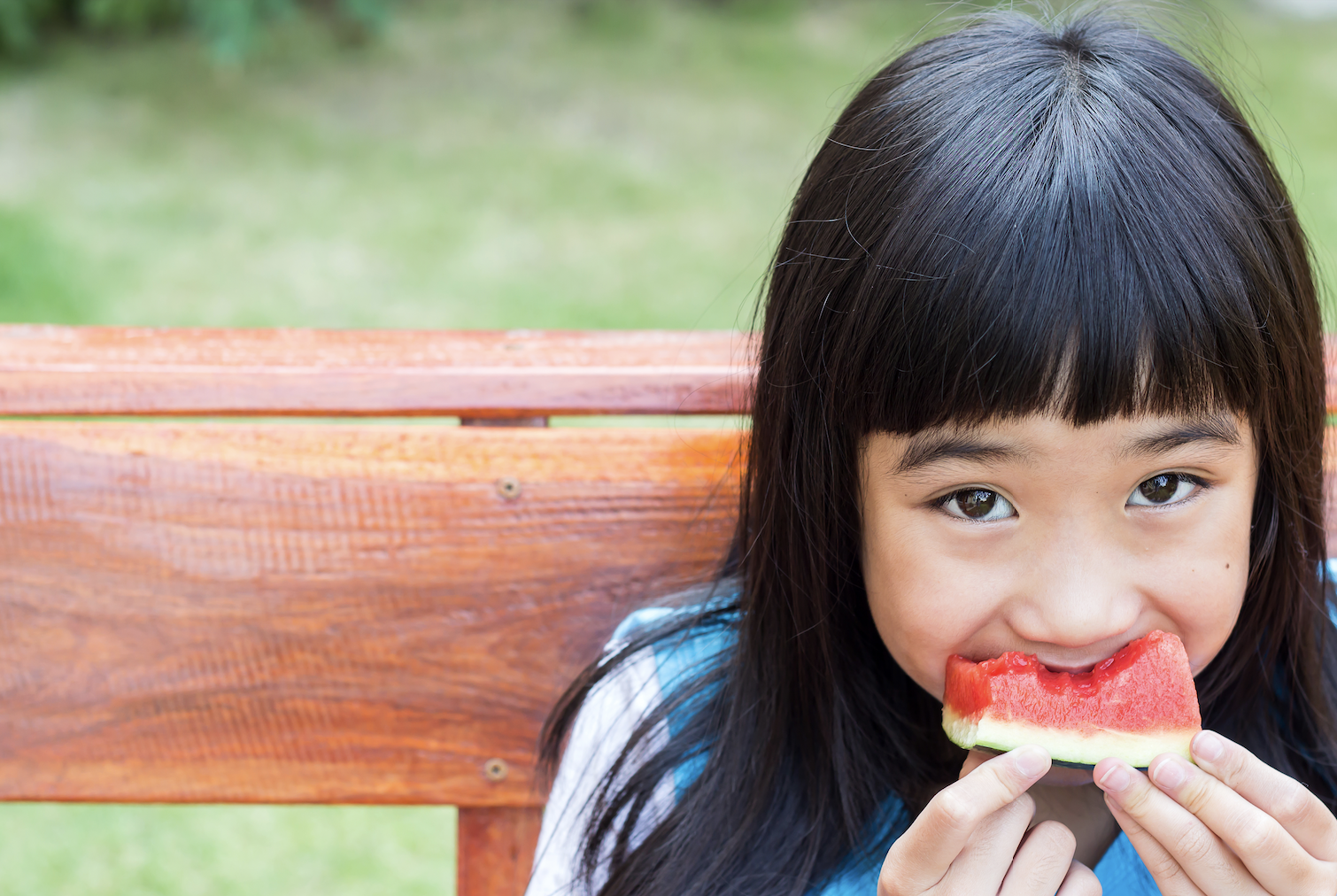 The What, where and whyOf Social Media Posts
8
[Speaker Notes: Courtney]
What
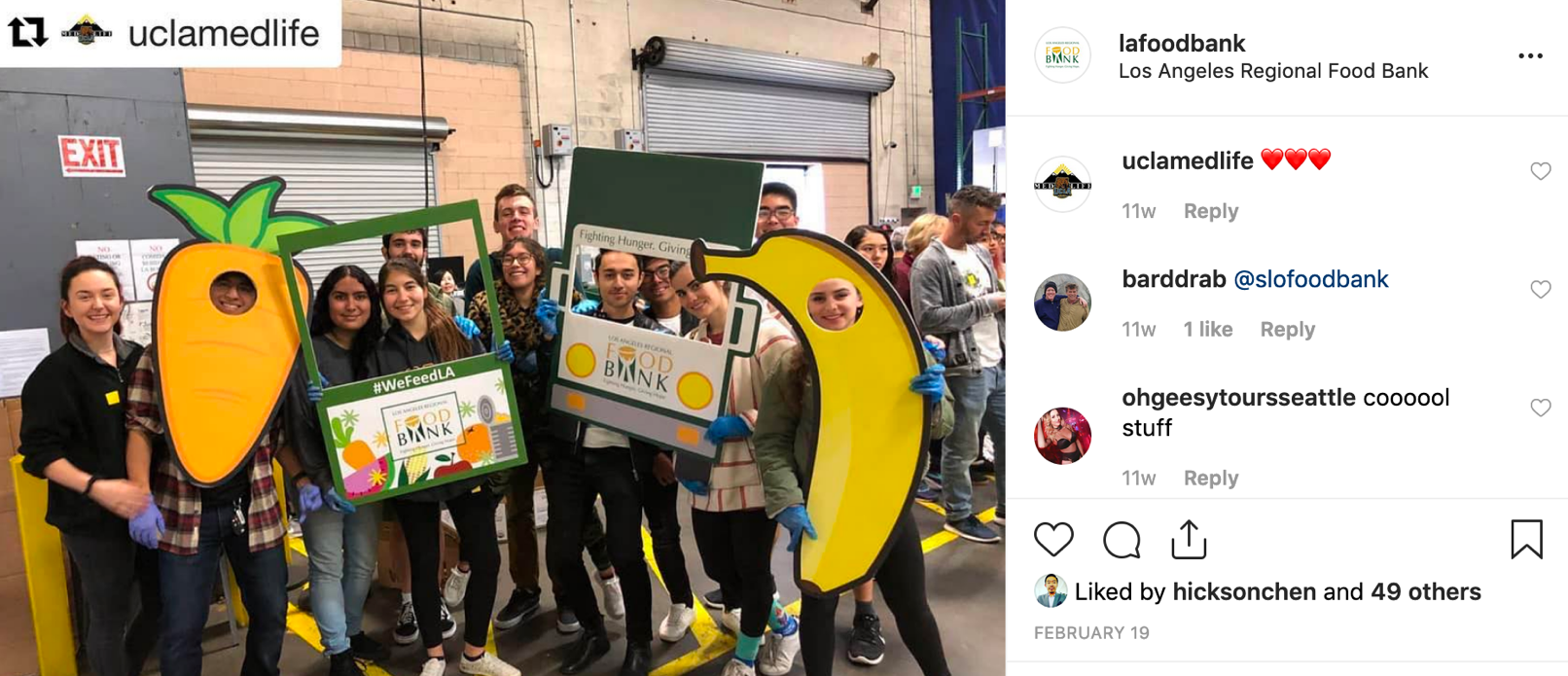 Social Media should be just that; social. 
Posts should demonstrate that you know and care about your audience

POST TYPES
User Generated Content (UGC)
This is any content—text, videos, images, reviews, etc.—created by people, rather than brands. We will often share UGC on our own social media accounts, mainly Instagram.

These are opportunities to show appreciation and build credibility.
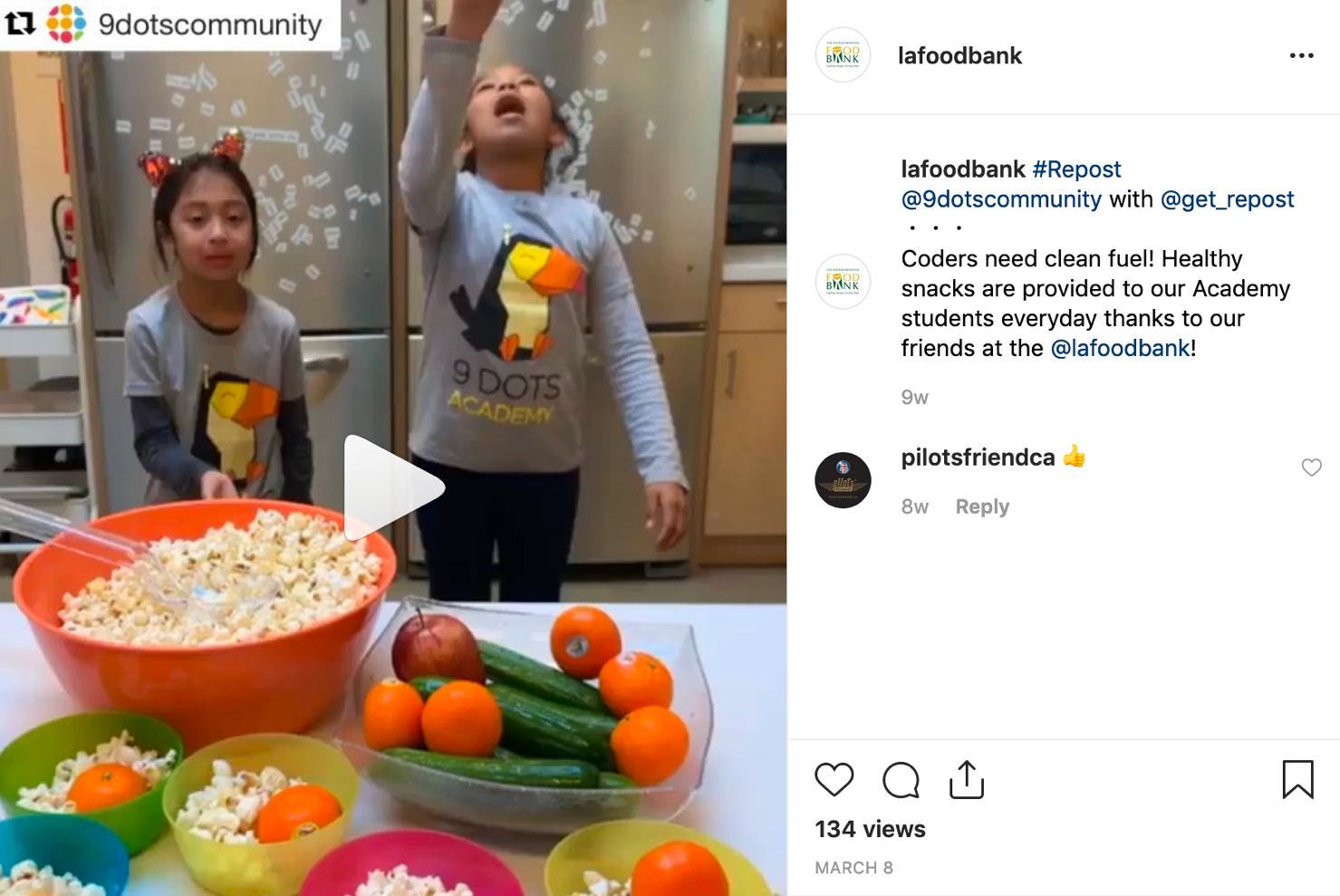 9
Another way for UGC
Our mission is something pretty much no one can argue with; when people learn about the urgent need and our efficient work to alleviate hunger and prevent food waste, many of them can’t help but want to get involved. We should treat our audience as active participants in our mission, not passive recipients of our message.

By cultivating and maintaining relationships with influential members of our community, we improve our opportunities to increase awareness, credibility, audience size and, ultimately, conversions.
Create social media toolkits and messaging points for:
 VIPs and Influencers for events.
Campaigns such as #GivingTuesday.
For volunteers and staff. 
Let’s face it! If your story isn’t interesting to you, it won’t be interesting to anyone else. Employee and volunteer advocacy will help you build your brand and credibility.
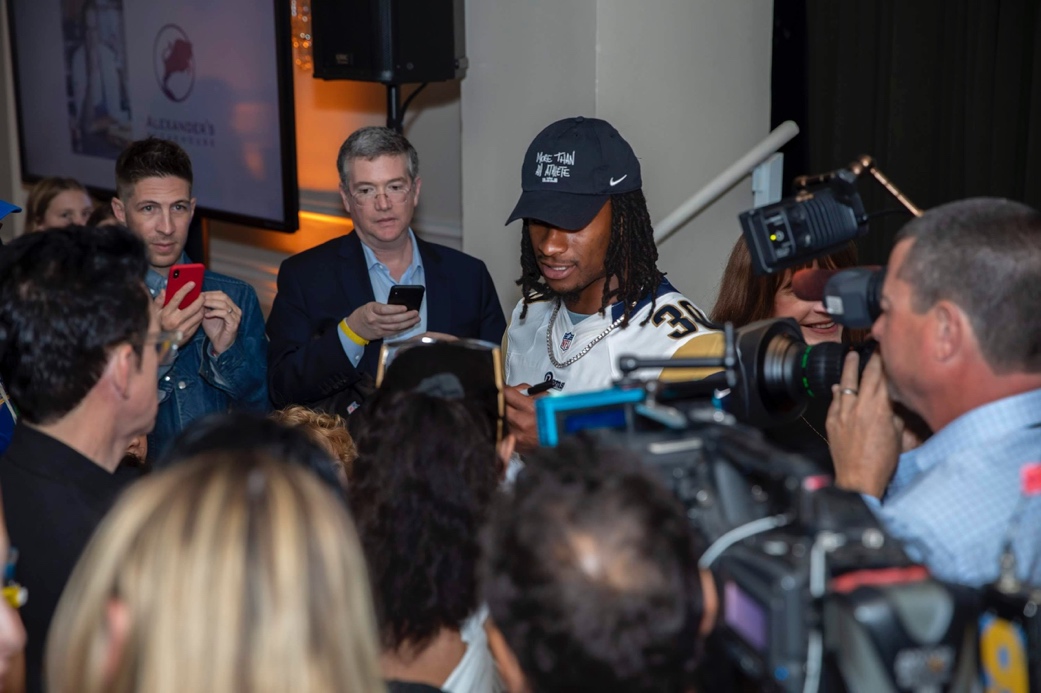 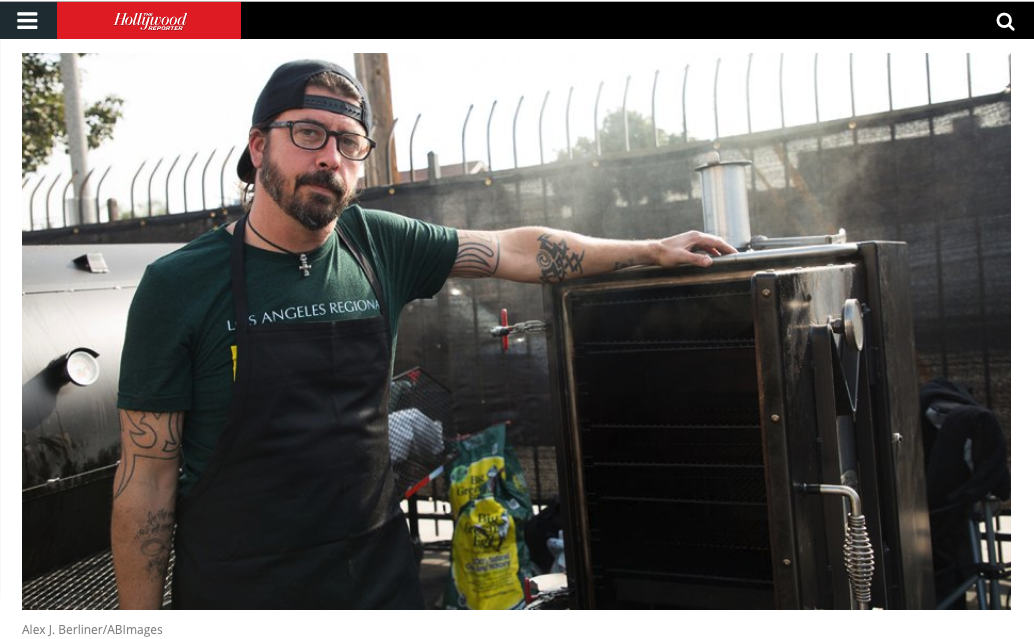 10
UGC Examples
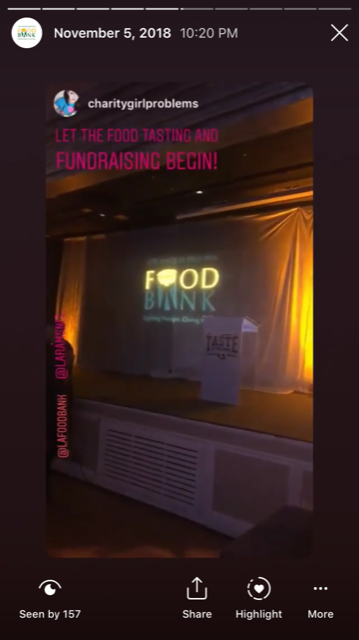 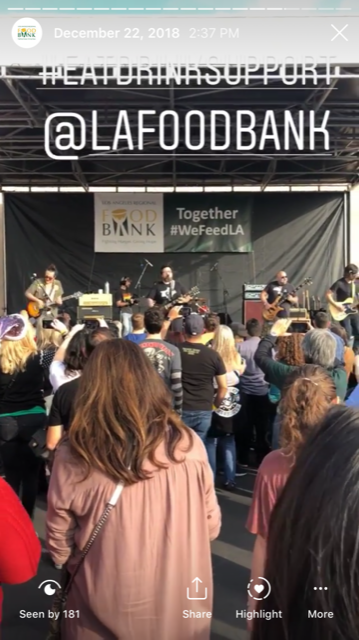 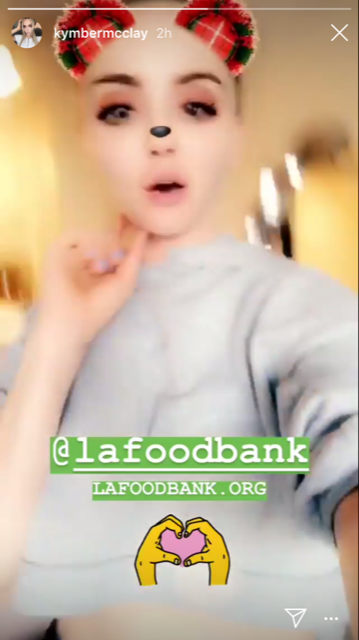 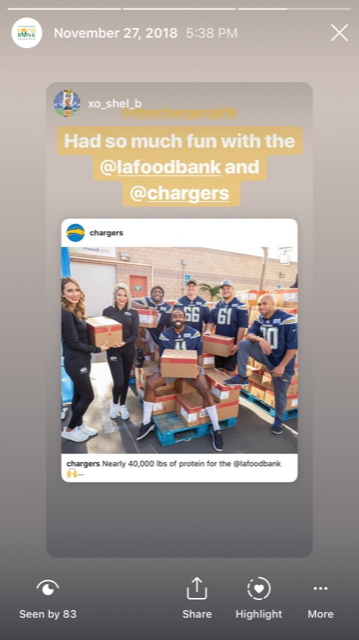 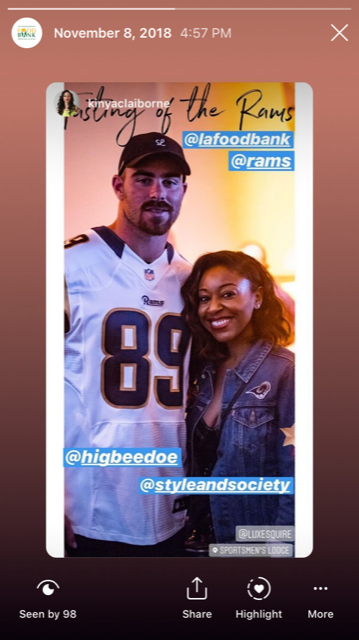 11
What
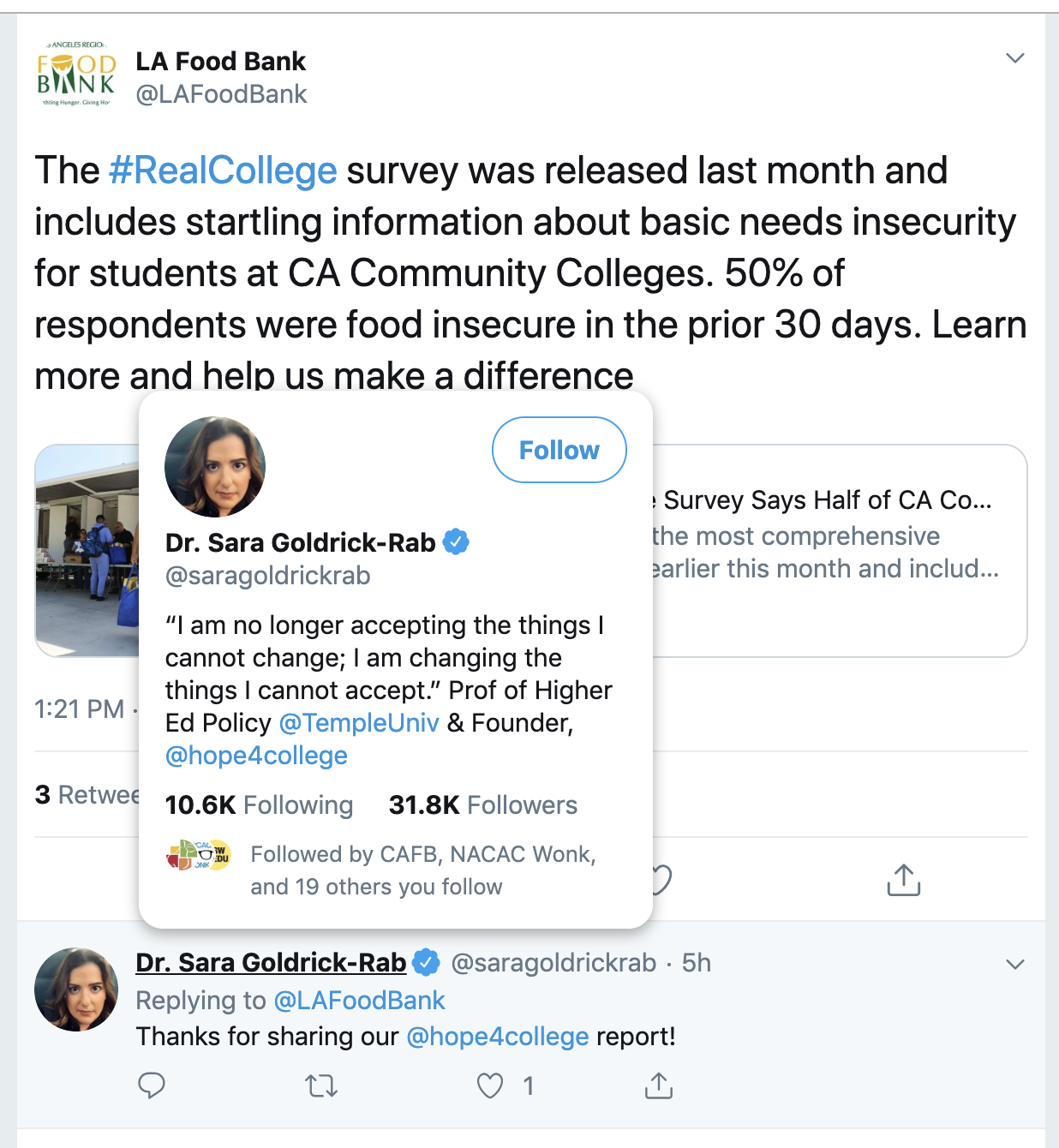 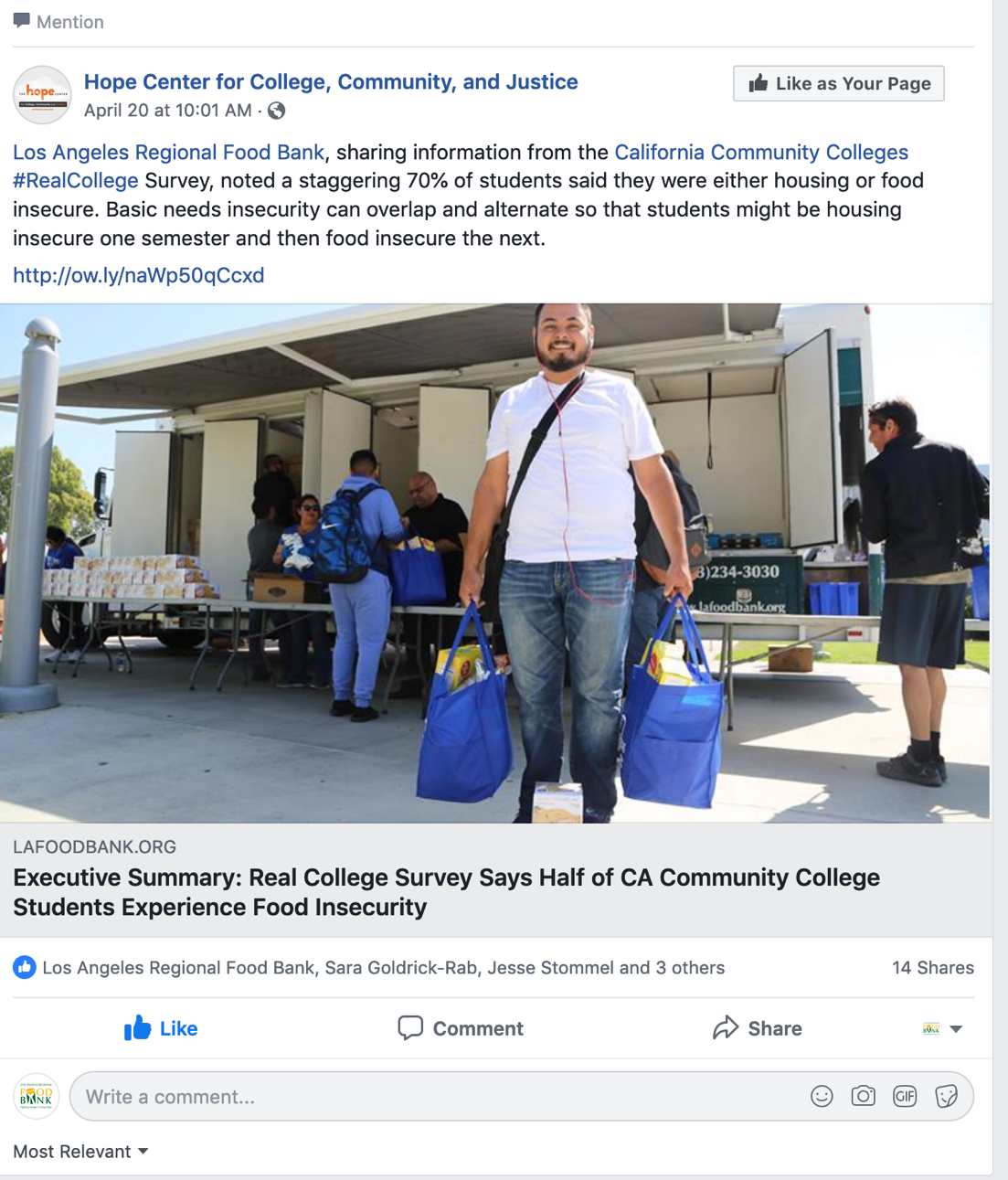 Curated Content: These are opportunities to show our expertise and that we are paying attention to topics that are of interest to our audience; these include articles and other content we share from reliable third parties.
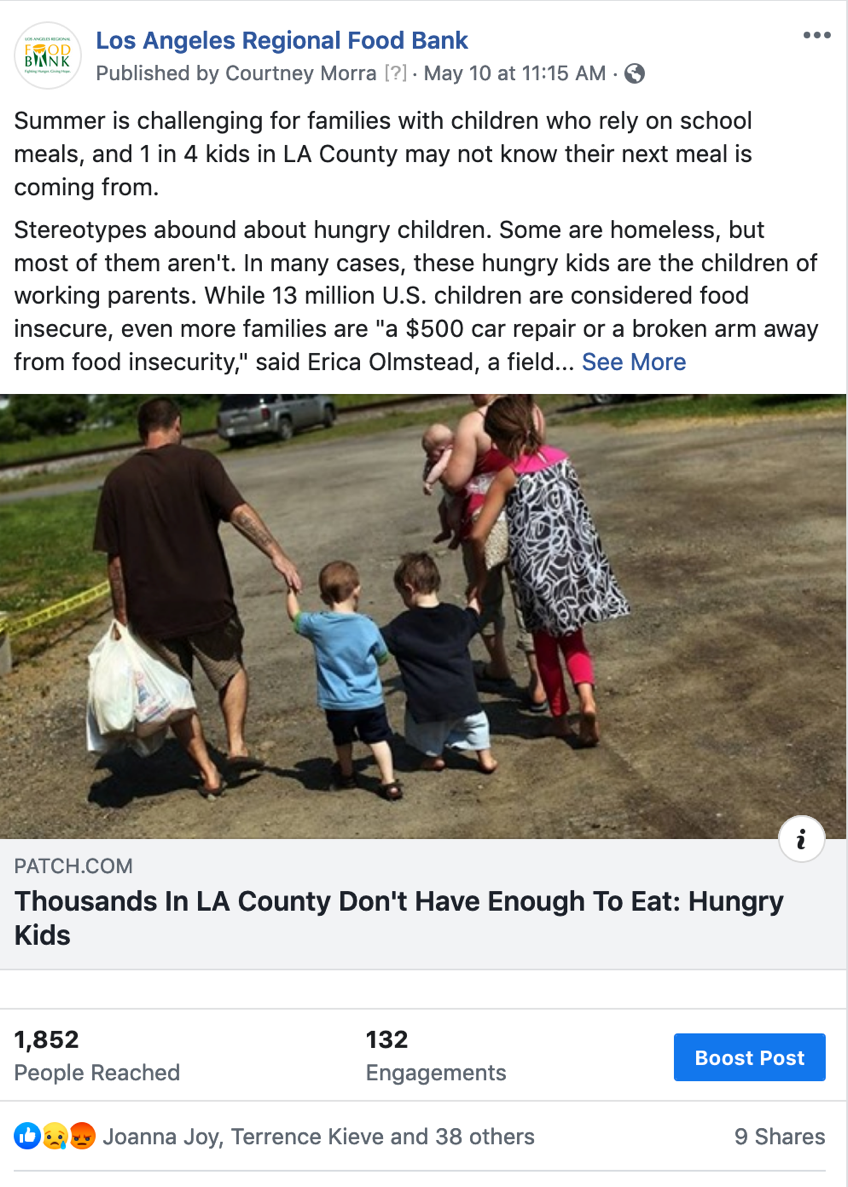 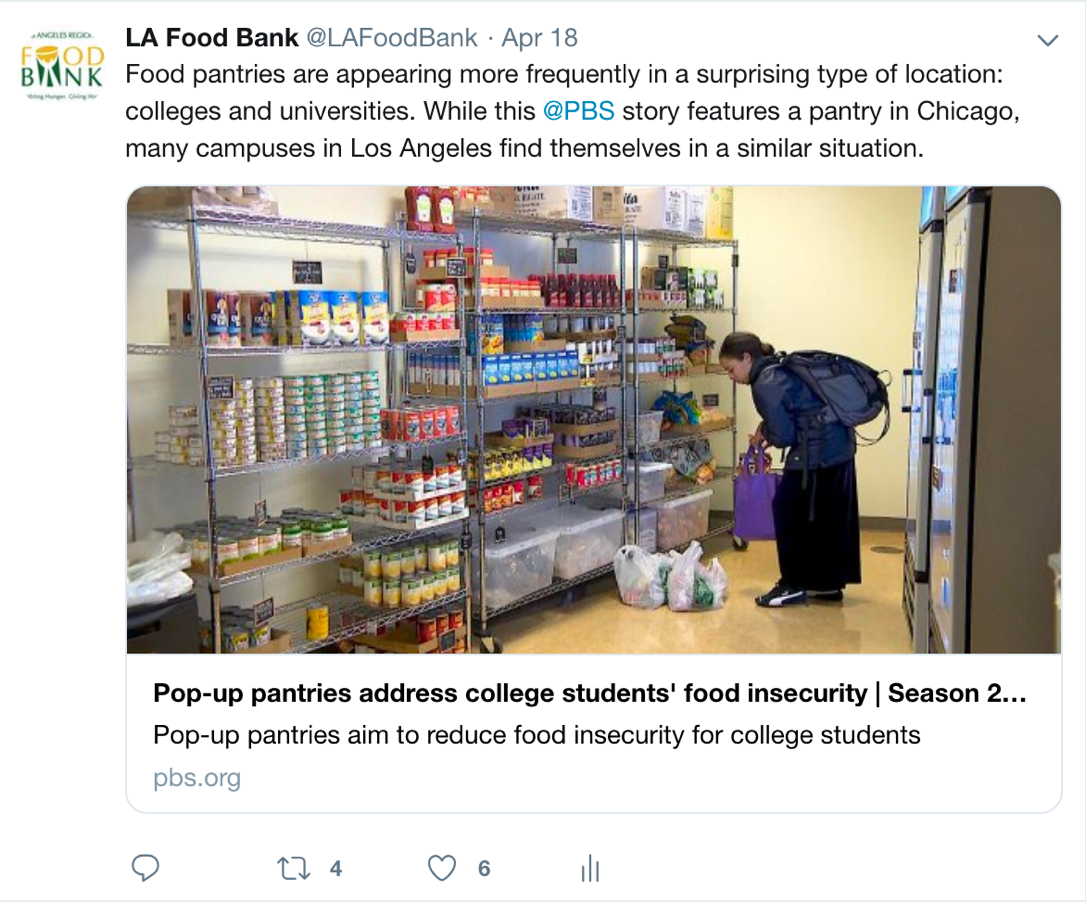 12
What
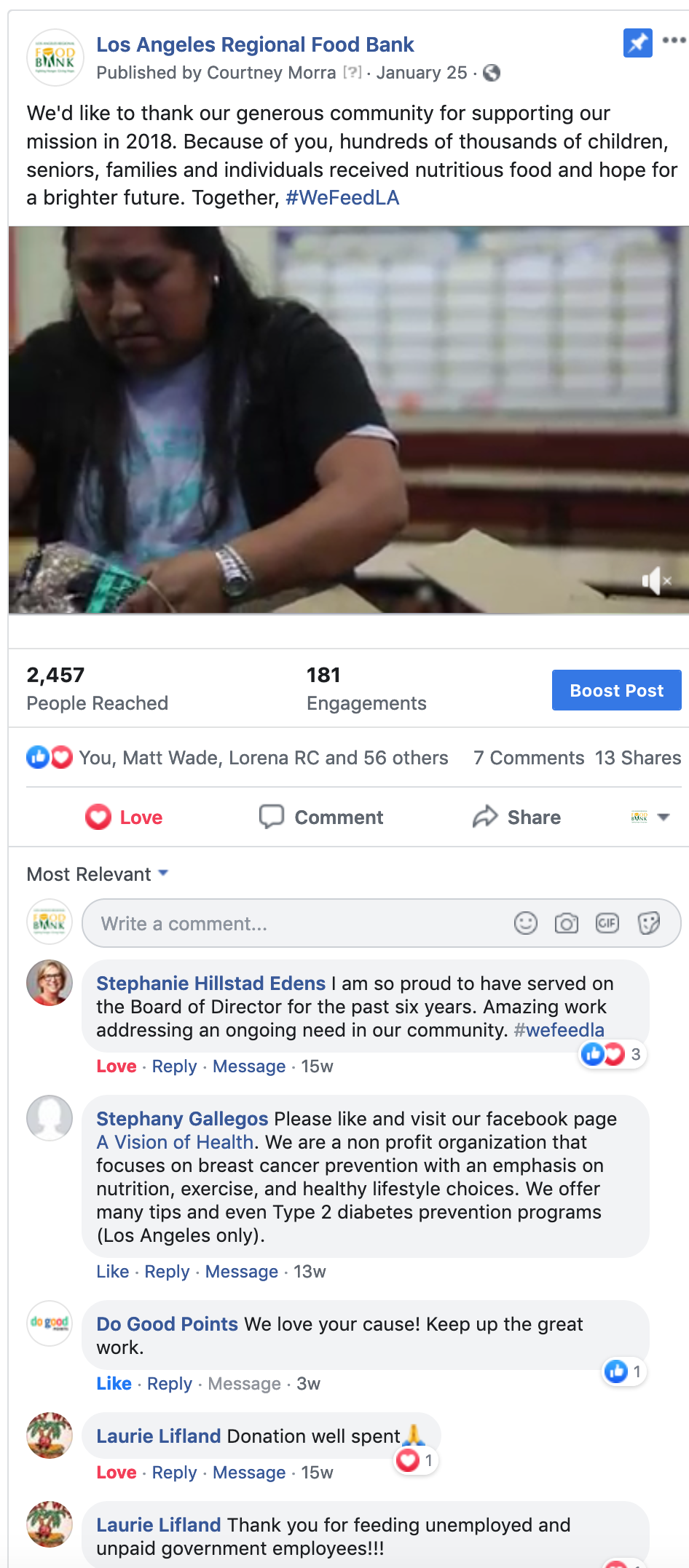 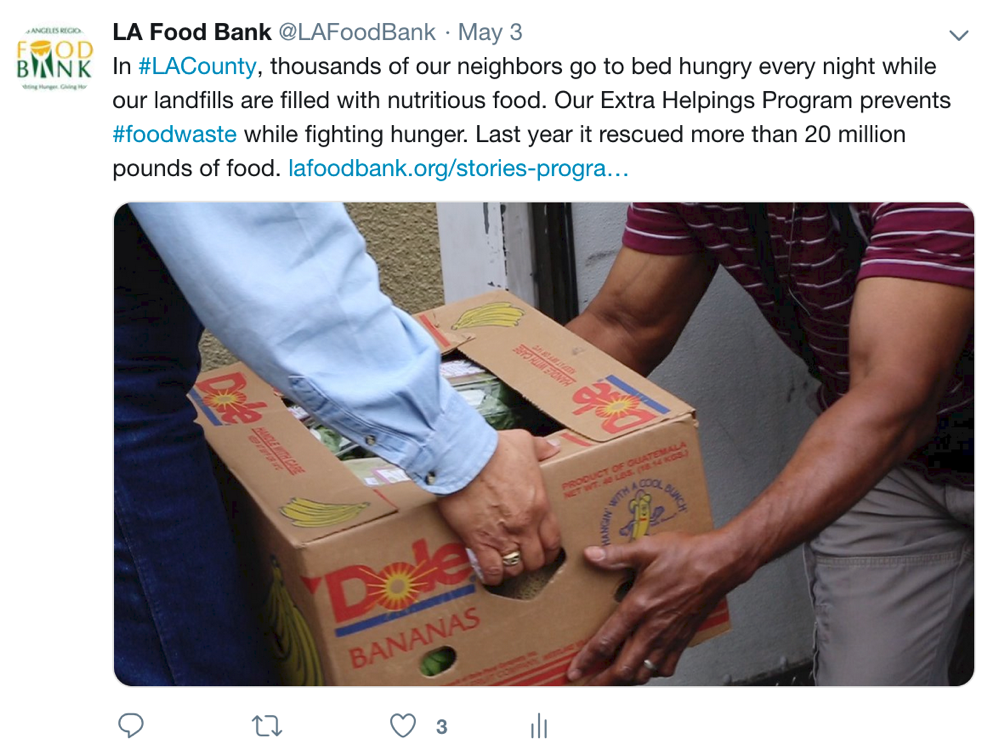 Original Content: Just like it sounds, this is content we’ve created and which we own.

Video: It’s best to upload video natively to social rather than sharing a link to YouTube.

Blog: Post a teaser, photo and link that make the reader want to learn more. This will drive traffic back to your site and improve chances of a conversion.

Photos: Grab attention and cut down on wordiness with photos!
When in doubt, keep your posts as brief as possible.
Remember: there’s a good chance you’re dealing with scrollers and mobile users. 

Treating your posts like novels creates more opportunities for readers to lose interest and likewise miss your CTA. So, using photos and videos is a good way to engage a distracted audience.
13
What
Micro Content: These are shorter posts which might include a stat and a CTA or a even just quick “thank you.” These help to keep audiences primed and engaged.
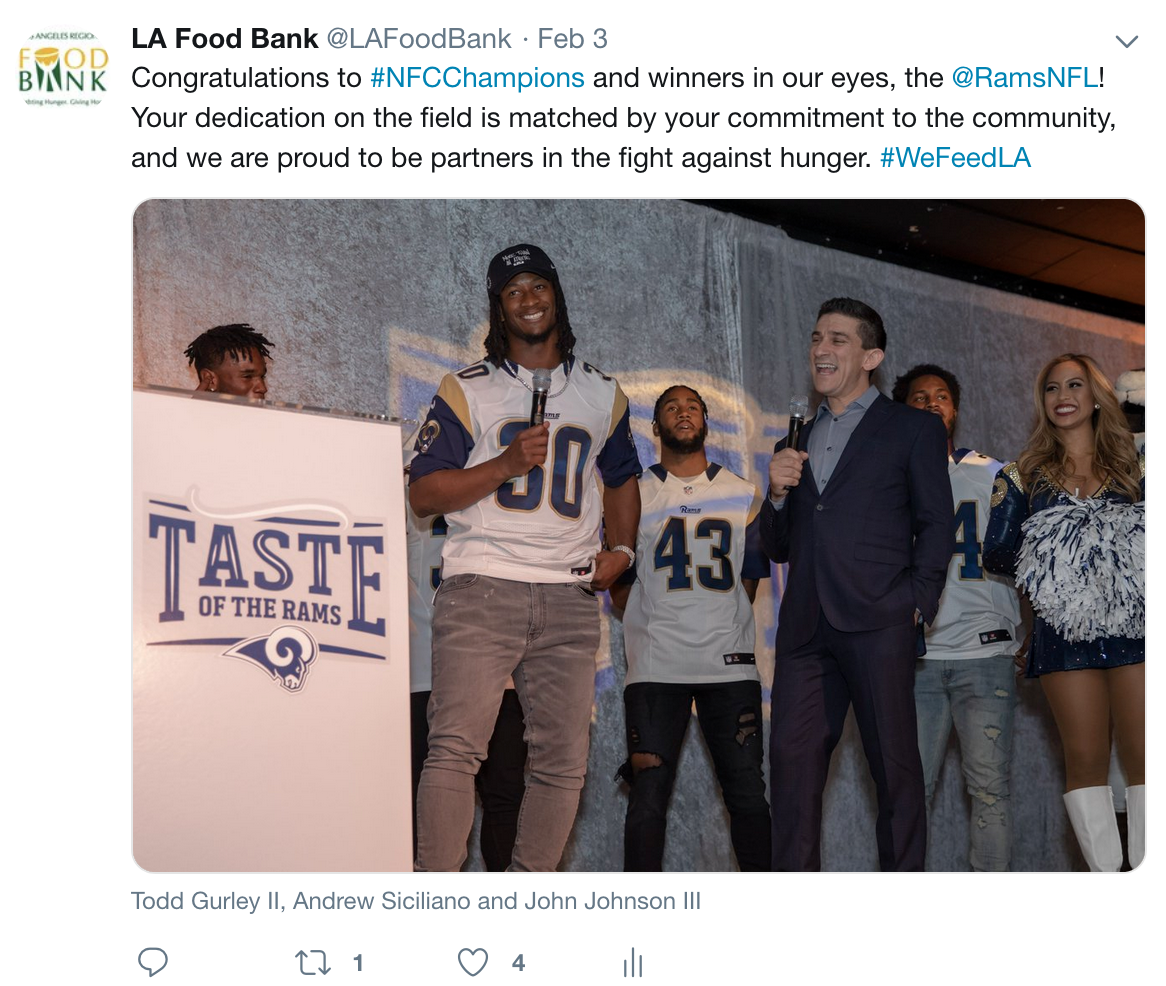 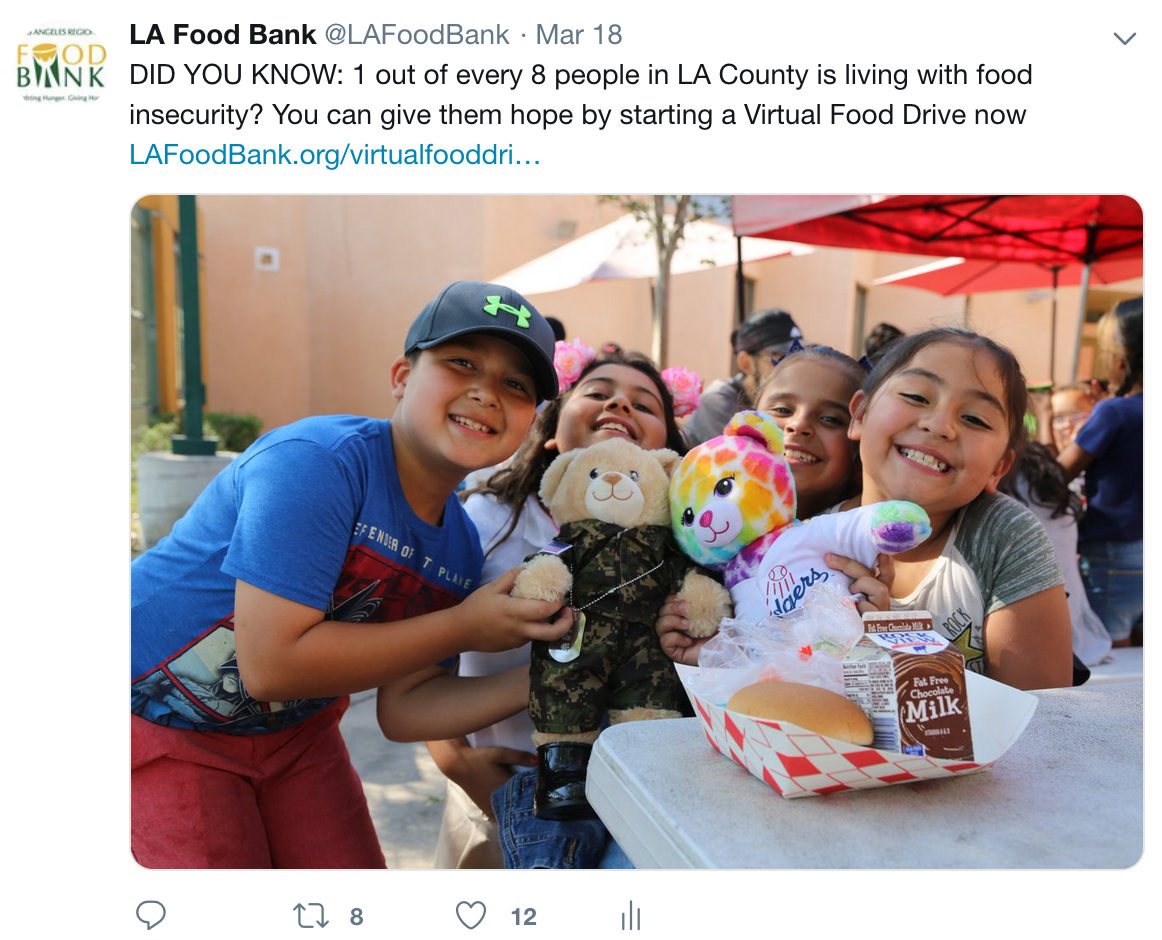 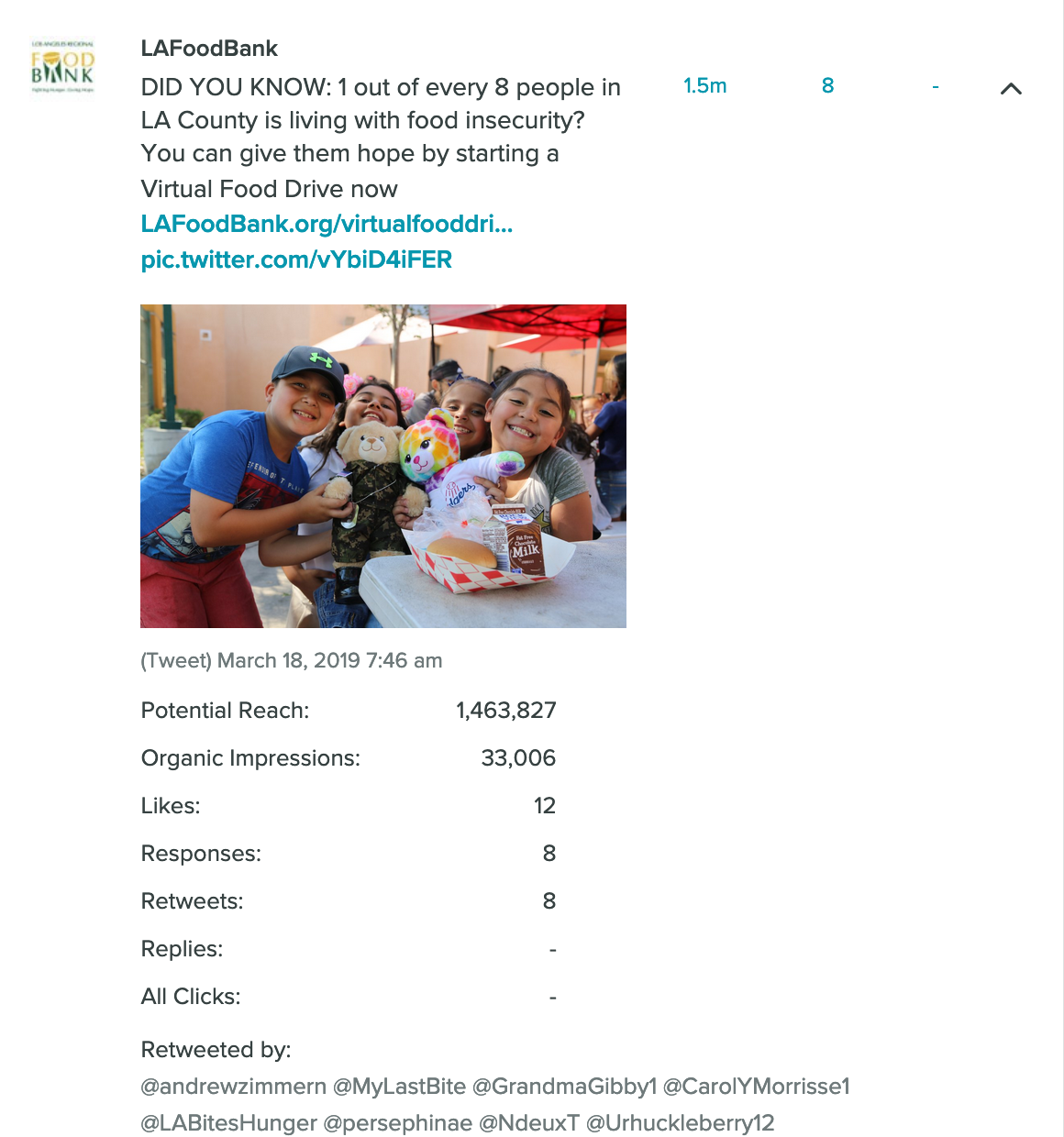 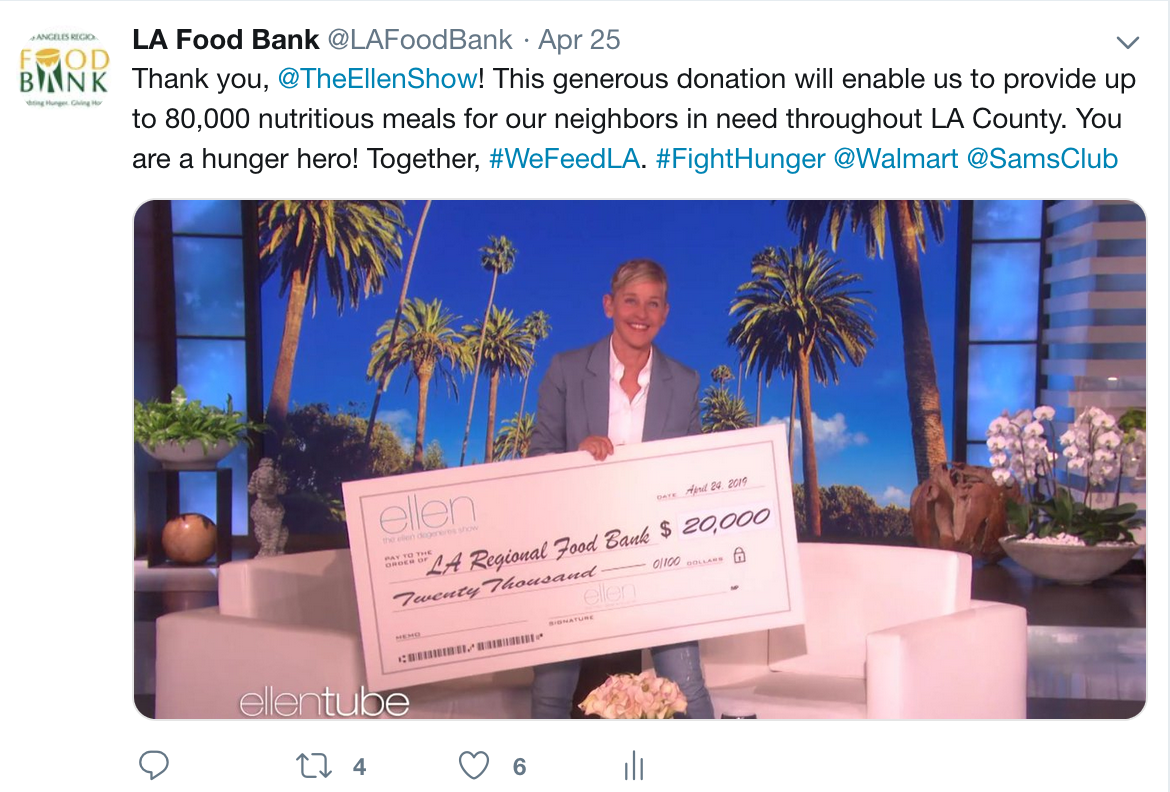 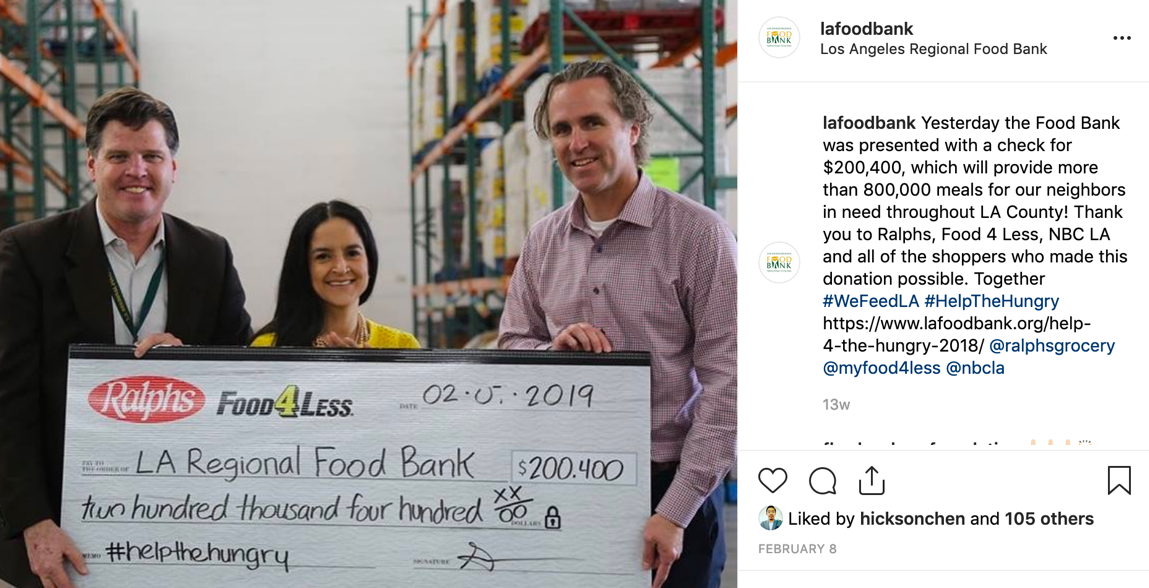 14
[Speaker Notes: Courtney]
Instagram Post Timing
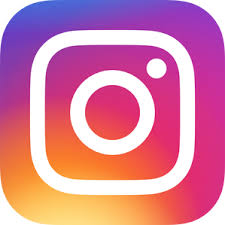 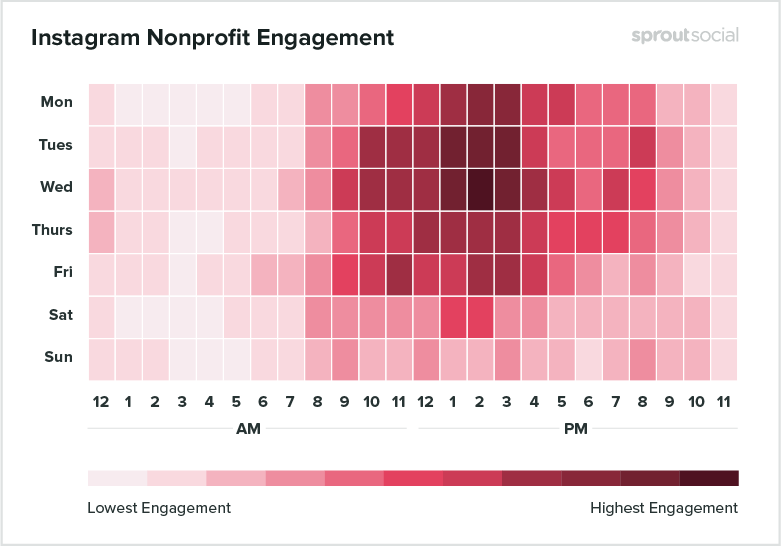 15
[Speaker Notes: The best time for nonprofits to post to Instagram is Wednesday at 2 p.m.
Other high engagement times include Monday from 2–3 p.m., Tuesday from 1–3 p.m. and a relatively strong block of time on Saturday from 1–2 p.m.
The safest times to post are Monday through Friday, 10 a.m.–4 p.m.
Sunday gets the least engagement, as well as every day from 11 p.m.–5 a.m.

---]
Facebook Post Timing
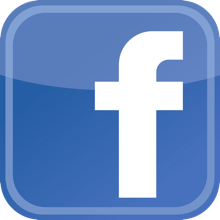 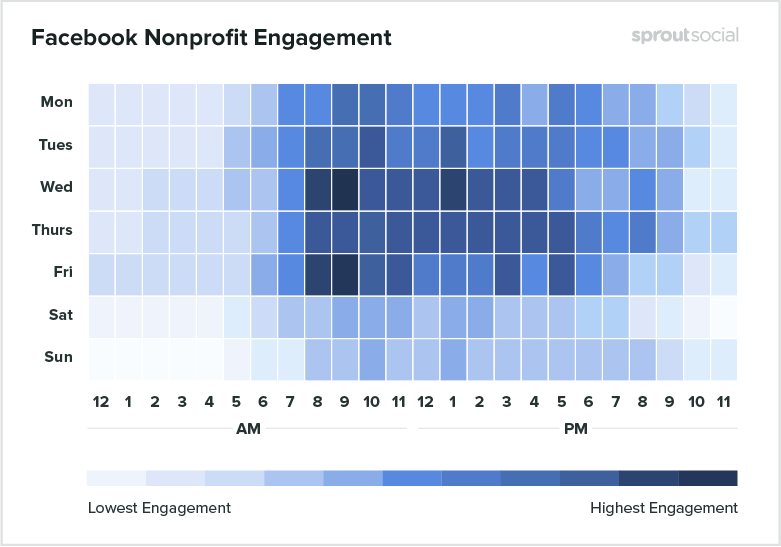 16
[Speaker Notes: The best time for nonprofits to post on Facebook is Wednesday at 8–9 a.m.
Other high engagement times include Thursday at 10 a.m. and Friday 8-10 a.m.
The safest times to post are Monday through Friday, 8 a.m. to 5 p.m.
Saturday and Sunday show the least engagement per day, and the lowest engagement times are 10 p.m.–5 a.m. every day.]
Twitter Post Timing
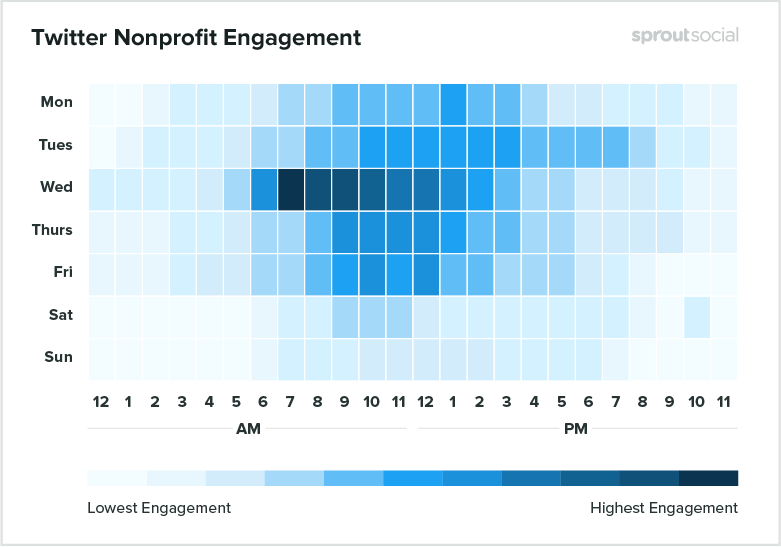 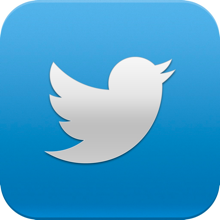 17
[Speaker Notes: The best time for nonprofits to post on Twitter is Wednesday at 7 a.m.
Other high engagement times include Wednesday from 6 a.m.–4 p.m.
The safest times to post are Tuesday through Friday from 8 a.m.–3 p.m.
Saturday and Sunday get the least engagement, as well as every day between 10 p.m. and 4 a.m.]
Why post this?
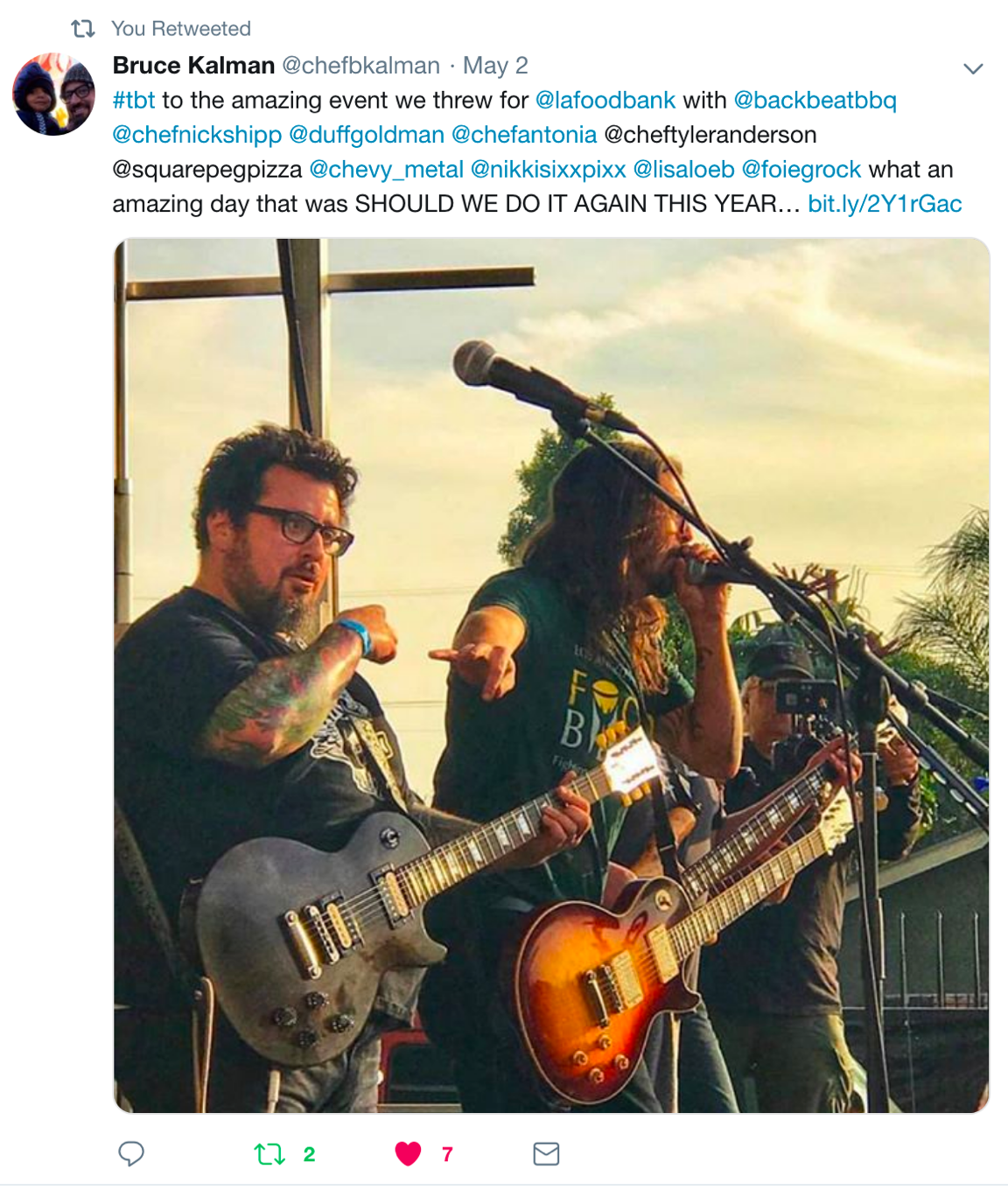 Before posting, ask yourself: 
Who am I trying to reach?
What do I want them to do or learn? 
Am I demonstrating value? 
How will I know if I have been successful? 
Would I share this if I didn’t work at this organization, or in this space?

Successful posts:
Are Relevant
Spark Emotion
Are Trustworthy
Demonstrate Empathy
Authoritative/Educational
Authentic
Share worthy/Interesting
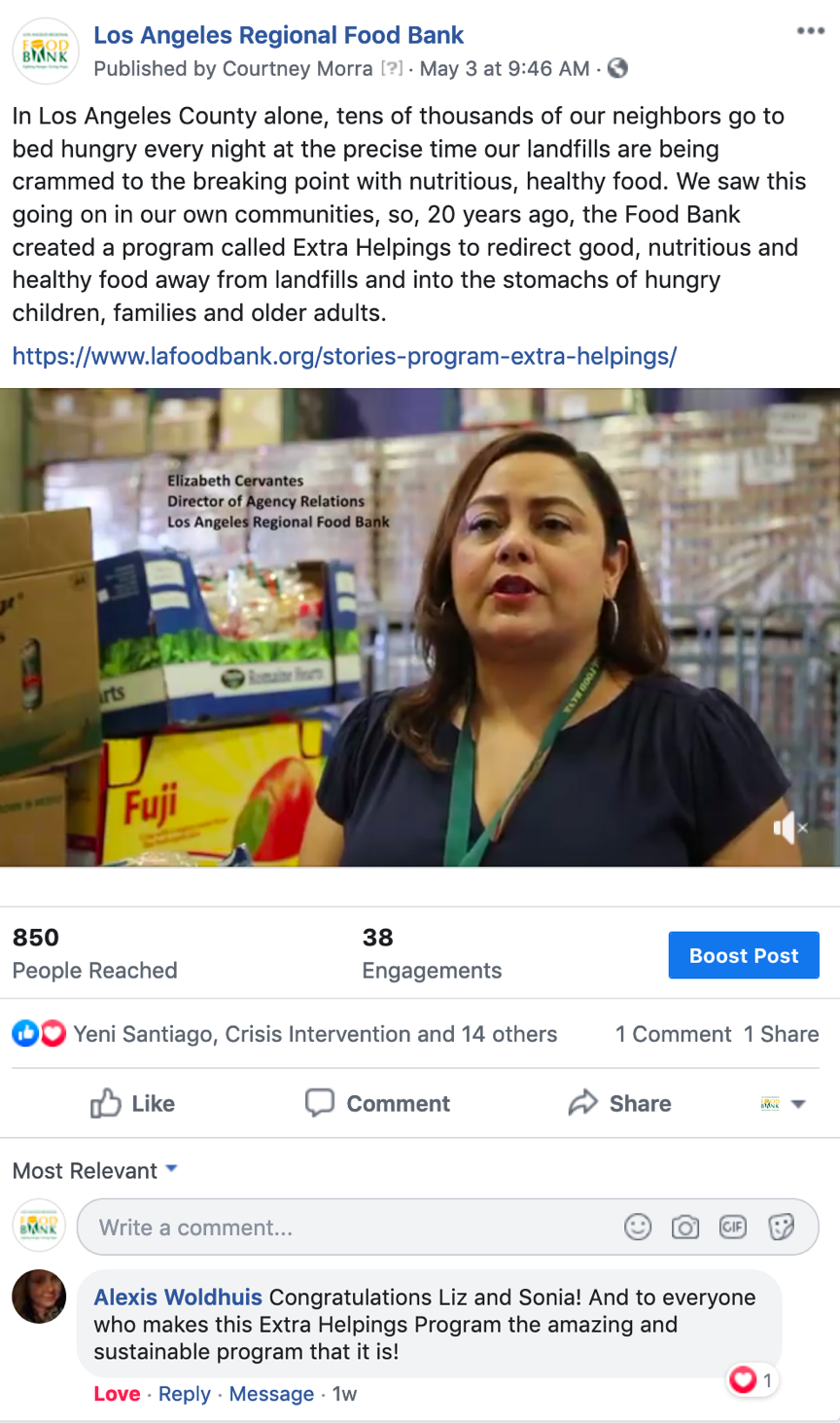 18
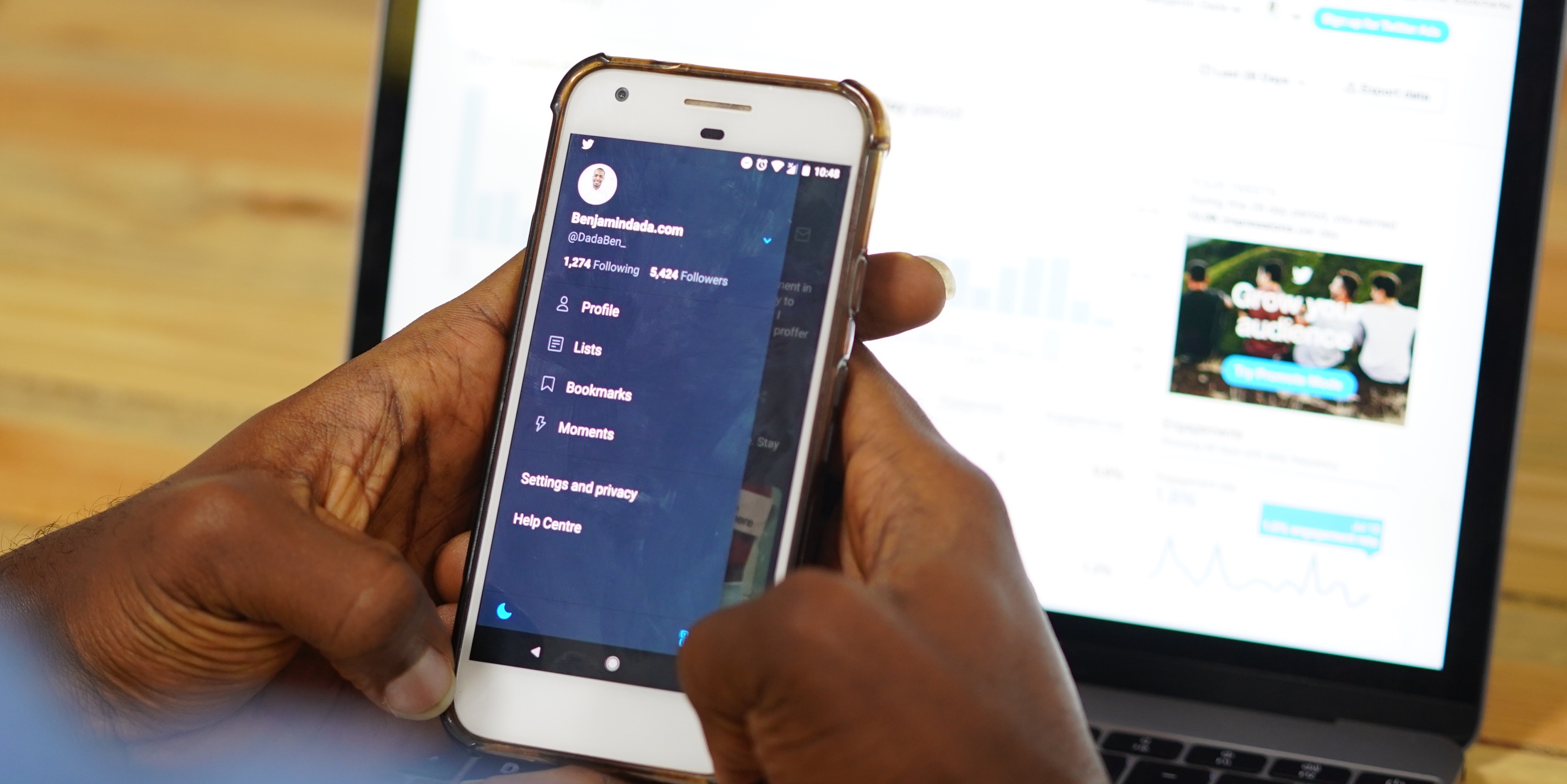 Social media’s roleIn marketing strategy
19
[Speaker Notes: David]
Use SM to attract new people to our community by empowering brand ambassadorship.
Use SM engage visitors and cold leads. Cultivate them to hot leads.
Engage and retarget hot leads using CTAs. Convert and continue to engage.
Delight our supporters and empower them as brand ambassadors.
20
[Speaker Notes: David]
Inbound Marketing
21
[Speaker Notes: David]
Content Marketing
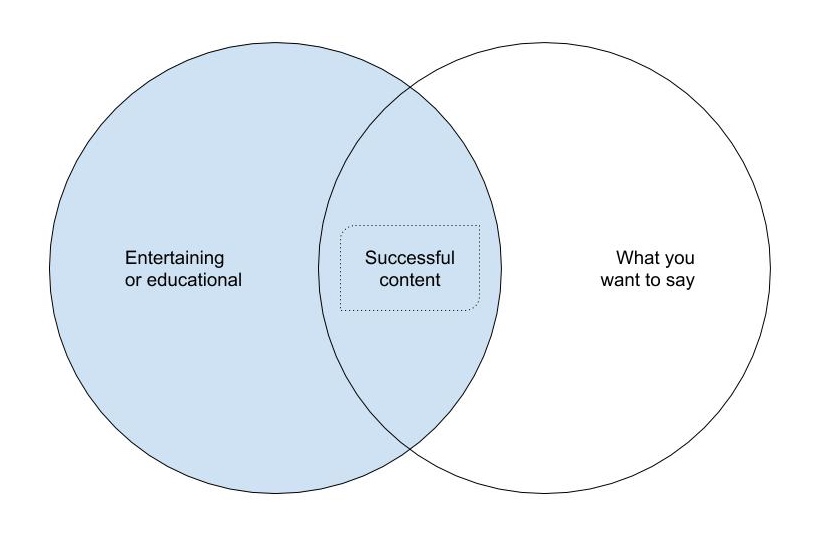 22
[Speaker Notes: David]
Content Marketing
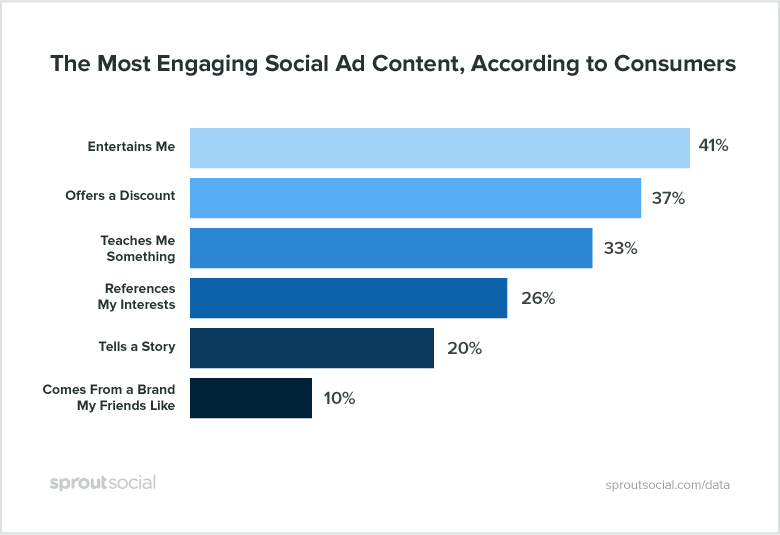 23
[Speaker Notes: David]
Social Media Marketing
Social media can be used to syndicate content. 

Organic Social Media Marketing.
Video
Photos
Blog posts
Paid Social Media Marketing.
Boosted posts.
Social media advertising.
Influencer Marketing.

Much of this content can also help you with e-newsletters.
24
Social Media Growth: 2018
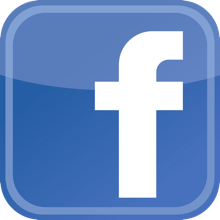 9,364
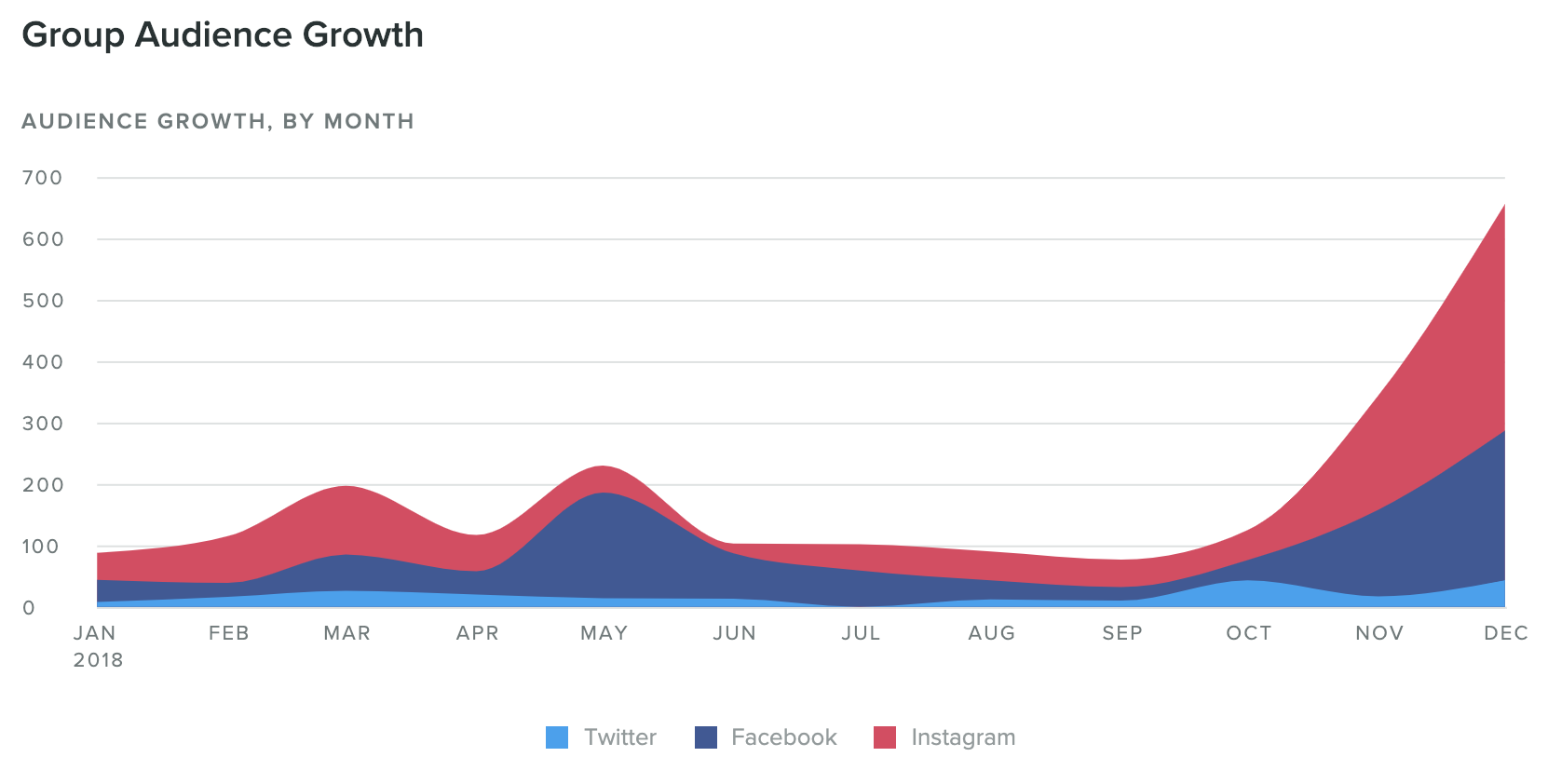 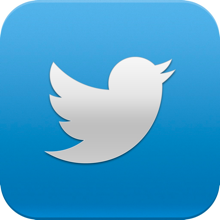 6,077
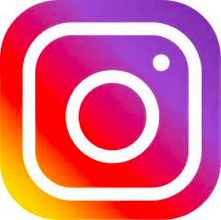 4,163
25
We Are Here To Help
We have the Shelf Life Guide for you!
Visit us to get your free guide
We want to come visit!
Professional photography
Video footage
Transcripts of interviews
Stories
Mentions/retweets
David May
Director of Marketing and Communications
Los Angeles Regional Food Bank

		dmay@lafoodbank.org

		@yamdivad

		@yamdivad

		/yamdivad

		/in/yamdivad
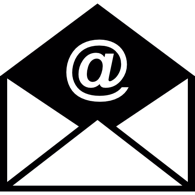 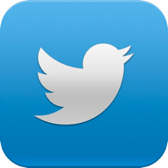 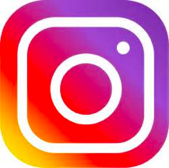 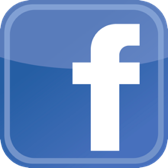 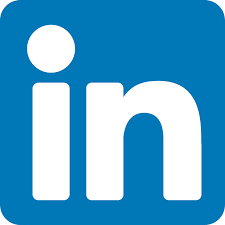 26
Questions?
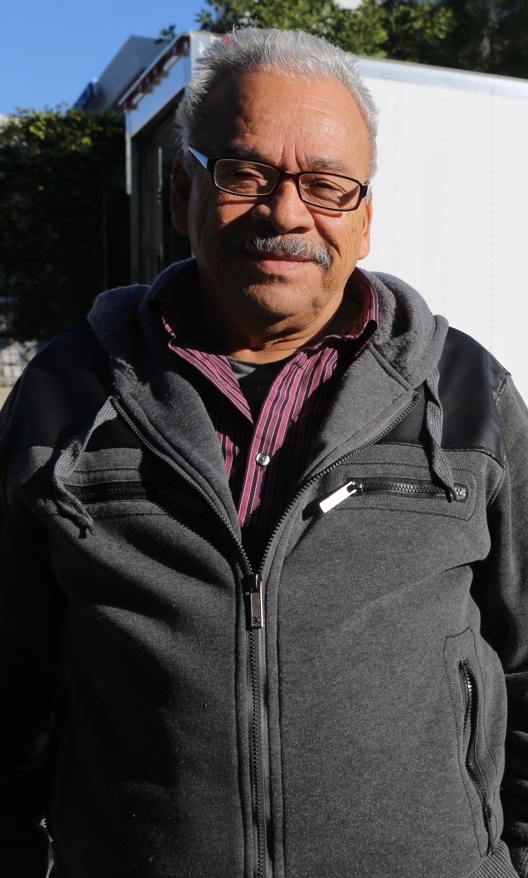 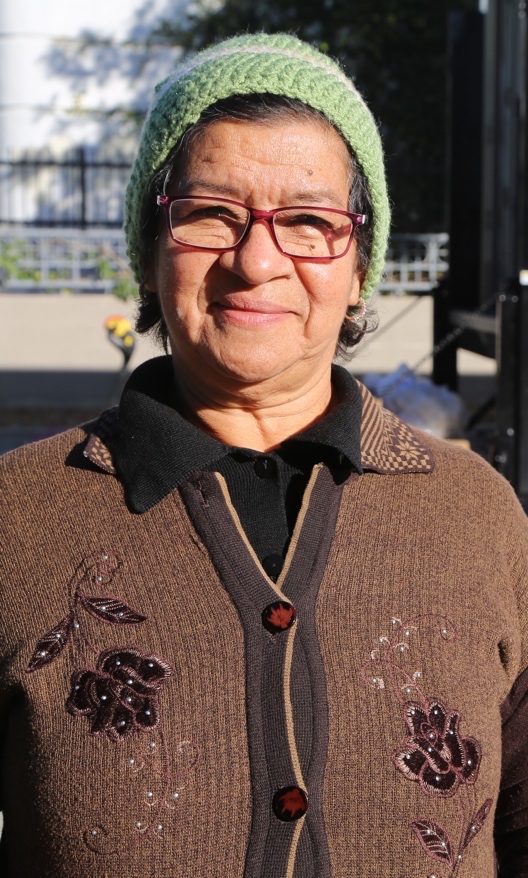 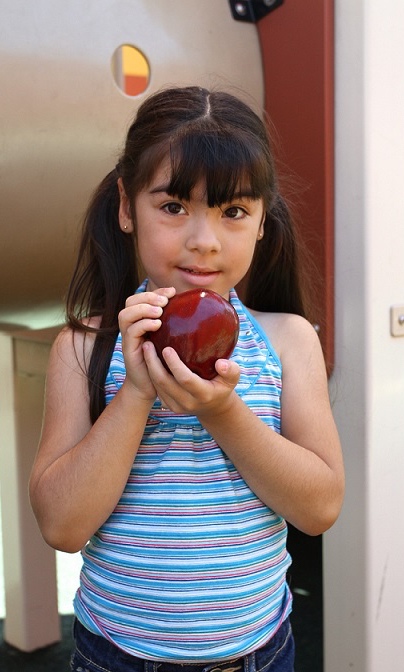 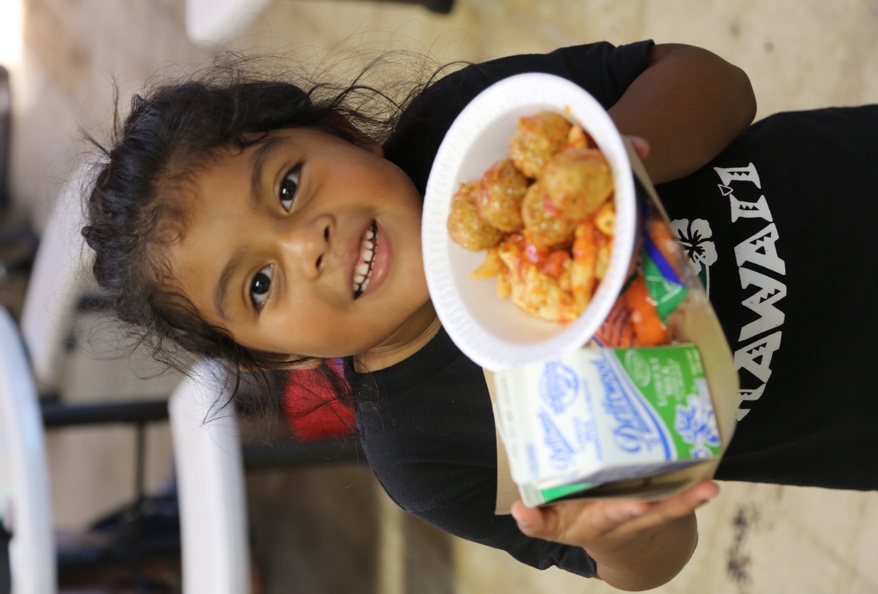 27